Use landscape and portrait orientation
In the message bar, click Enable Editing,
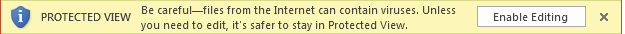 then press F5 or click Slide Show > From Beginning to start the course.
If the videos in this course don’t play, you may need to download QuickTime or just switch to PowerPoint 2013.
j
Use landscape and portrait orientation
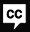 Closed captions
When you’re deciding how to frame a picture,
you use a vertical or portrait orientation for things like portraits and other vertically-oriented subjects.
And you use a horizontal or landscape orientation for horizontal subjects, like a landscape.
It’s the same with Word. By default, a document uses portrait orientation,
because most documents are primarily text, and text works well in this vertical format.
This is what it looks like when you print a portrait page.
But if your document contains something that’s essentially horizontal,
like tables with a lot of columns, you can change the orientation to landscape.
Go to the Page Layout tab, click Orientation, and Landscape. And the content in the document turns 90 degrees.
Now with more horizontal space, you can adjust the column widths to give your table more breathing room.
This is what it looks like when you print a landscape page.
So as you work on a document,
you can switch between the two orientations any time you want to see which one looks best with your content.
And when you do, Word automatically moves everything to fit on the pages.
So you can think of page orientation as a way to change the frame or container that your document sits in.
But there are other things that determine your document’s frame, too. Like margins.
On the Page Layout tab, let’s click Margins and choose Wide to give the document a nice sparse look with 2-inch side margins.
Now watch what happens when we click Orientation > Landscape to switch to landscape.
The 2-inch side margins move 90 degrees to the top and bottom.
You can change to Wide again to move the 2-inch margins back to the side,
but the document just doesn’t have the same look in landscape.
So you need to consider margins as well as orientation when you’re deciding on a frame for your document.
Also, the size of the paper is a factor.
For example, if you’re on the Page Layout tab, click Size, and change to Legal size paper,
you get a really wide frame, which works great with a wide table, but it’s too wide for text.
Finally, you need to consider how all the different types of elements work together.
After spending a lot of time carefully laying out your document in portrait orientation,
switching to landscape could turn everything to scrambled eggs.
So when you consider all the factors that go into choosing a frame for your document,
it makes sense to choose an orientation before you start.
But if you want to change later you can – just be prepared to spend some time reworking the layout.
However, there is another way. You can create a document with a mix of portrait and landscape pages.
To learn more about that, see the next video in this course, Use landscape and portrait in the same document.
Press F5 to start, Esc to stop
1/3 videos
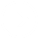 2:56
2:48
4:03
Help
Introduction
In the same doc
Considerations
Feedback
Summary
Use landscape and portrait orientation
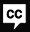 Closed captions
Let’s say we’re working on a long document that looks great in portrait orientation,
except for a few pages that have big tables.
Well, rather than choose between nice-looking text and readable tables, we can have it both ways.
Right-click the table selection icon, and choose Table Properties.
On the Table tab, under Text wrapping, make sure None is selected, and click OK.
Next, go to the Page Layout tab, and in the Page Setup group, click the dialog box launcher.
This is where to go if you want to get into all the details of page setup in one place.
Margins, paper, layout – it’s all right here. On the Margins tab, under Orientation, click Landscape.
Then, go down here and click the arrow next to Apply to, and choose Selected text.
Now the only thing that will change to landscape is the selected text. Click OK.
The table is now in landscape orientation on its own page.
And when we scroll to another page, you can see that the rest of the document is still in portrait orientation.
Now we can go back to the table and adjust the column widths to stretch the table out to fit nicely on the page.
So what exactly is going on here? First, go to the View tab and let’s click Multiple Pages.
Now you can see the landscape page in the same view with the portrait pages.
Next, go to the Home tab, and click Show/Hide Paragraph Marks.
And there’s the secret to mixing portrait and landscape in one document – Section Break (Next Page). I’ll zoom back a bit.
When we applied landscape to just the selected text, Word added section breaks before and after the table.
This placed the table in its own section, on a page by itself. Then, Word was able to change just that page to landscape.
By the way, section breaks also allow you to change the margins on the landscape pages
without affecting the rest of the document.
You can add the same type of section break manually, whenever you want to change the layout or formatting of a page or pages,
by going to the Page Layout tab and clicking Breaks. Then, go down to Section Breaks and click Next Page.
After you use multiple page orientations and margins to create the frames for your document,
you can think about the best way to lay out your content within the frames.
Check out the next video in this course, Design considerations for orientation.
Press F5 to start, Esc to stop
2/3 videos
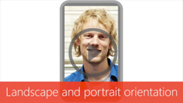 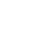 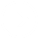 2:56
2:48
4:03
Help
Introduction
In the same doc
Considerations
Feedback
Summary
Use landscape and portrait orientation
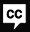 Closed captions
After you add pages with different orientations to your document, you can start thinking about design issues.
First, what do you do with your headers and footers?
You see, when you add a landscape page, the header and footer go to the top and bottom just like they’re supposed to.
But think about how the reader will view the page.
With all the pages printed out and stapled,
the header and footer on the landscape page appear sideways on the right and left.
If you don’t prefer that look, here are some things you can try.
First, we need to unlink the header so we can change it without changing all the other headers.
Let’s click View > Multiple pages to change to multiple page view so it’s easier to see what’s going on.
Now double-click the header in the landscape page.
Because we added the header before we changed the orientation of the page, this box says Same as Previous,
which means that this header is the same as the header on the previous page.
Another way you can tell is by going to the Header and Footer Tools Design tab, and looking at the Link to Previous button.
If it’s selected like it is now, that means the header is linked to, or the same as, the previous page.
If we make a change in one header, like delete the text, the text is deleted in all the headers because they’re linked.
I’ll press Ctrl+Z to bring the text back.
So here’s what we need to do so we can change the header on just this page.
With the header selected, click Link to Previous to turn off linking. And the box that says Same as Previous goes away.
Click Next to move to the page after the landscape page, and turn off Link to Previous here, too.
Now we can select the header on the landscape page and press Delete. And the other headers are unaffected.
If your pages also have footers, click Go to Footer and turn off linking there too.
We aren’t using footers so let’s click the header and decide what we want to do next.
Let’s say we want to continue page numbering. I’ll zoom the page to 100 percent so it’s easier to see.
Click the Insert tab, Text Box, and Draw Text box. Then, drag the cursor over the top left corner to create a small box.
Then, with the cursor in the box, click the Insert tab, click Page Number, and Current Position.
Let’s choose a plain number.
Next, go to the Drawing Tools Format tab, click Text Direction and Rotate all text 270 degrees.
You may need to resize the text box so the number can be seen. Finally, click Shape Outline and No Outline.
The page number is rotated now, but when the page is printed and stapled to the portrait pages, it’ll be vertical.
Another thing to think about is how to deal with text in landscape view.
Where extra width makes sense for a table or chart, it can make text hard to read.
One thing you could do is place an image next to the block of text.
This forces the text to flow around the image into a narrower margin.
If you want more control of the text width, you can insert a, 2-column, 1-row table,
and place the image in one column and the text in the other.
Here’s another way to get narrower margins for your text. Select the text.
Then, go to the Page Layout tab, click Columns, and select a number of columns. Two works pretty well for this document.
So page orientation works together with margins and paper size to create the frames for your document.
Then, you can work with the layout of your content to create the look you want.
For more information about working with sections, headers and footers,
and other design issues, check out the links in the course summary.
Press F5 to start, Esc to stop
3/3 videos
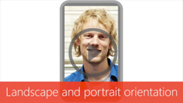 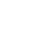 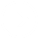 2:56
2:48
4:03
Help
Introduction
In the same doc
Considerations
Feedback
Summary
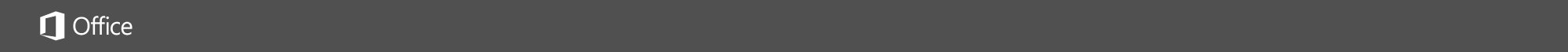 Help
Course summary—Use landscape and portrait orientation
Course summary
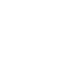 Change the orientation of your entire document
Click Page Layout > Orientation.
Click Portrait or Landscape.
Use different orientations in the same document
There may be times when you want certain pages or sections of your document to have a different orientation from the rest of it. Note that Word puts selected text on its own page, and the surrounding text on separate pages.
Select the pages or paragraphs whose orientation you want to change.
Click Page Layout > Page Setup Dialog Box Launcher.
In the Page Setup box, under Orientation, click Portrait or Landscape.
Click the Apply to box and click Selected text. Word automatically inserts section breaks before and after the text that has the new page orientation. If your document is already divided into sections, you can click in a section (or select multiple sections), and then change the orientation for only the sections that you select. Read about how to find out where the section breaks are in documents.
Where are the section breaks in a document?
When you add section breaks in your document, the easiest way to see where they begin and end is to first display all formatting marks: 
Click Home > Show/Hide. 
The section breaks that you’ve added will start and end with Section Break (Continuous). there are other kinds of section breaks and will be labeled as such.

See also
Add section breaks
Add different page numbers or number formats to different sections
Video: Headers and footers
More training courses
Office Compatibility Pack
Press F5 to start, Esc to stop
1
2
3
4
5
6
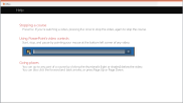 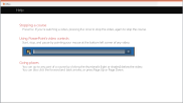 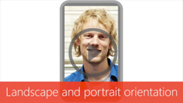 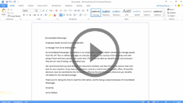 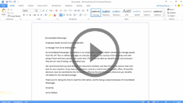 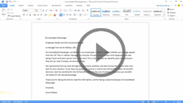 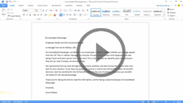 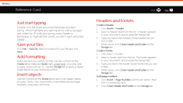 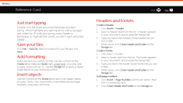 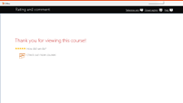 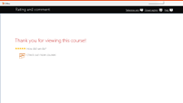 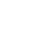 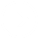 2:56
2:48
4:03
Help
Introduction
In the same doc
Considerations
Feedback
Summary
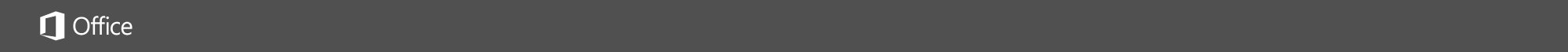 Help
Rating and comments
Course summary
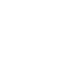 How did we do? Please tell us what you think
Thank you for viewing this course!
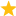 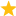 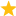 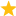 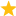 Check out more courses
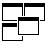 Press F5 to start, Esc to stop
1
2
3
4
5
6
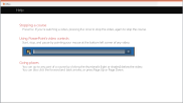 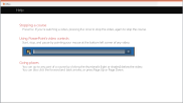 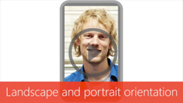 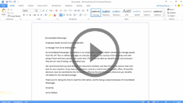 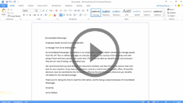 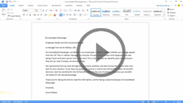 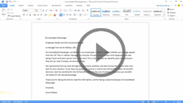 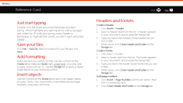 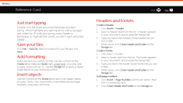 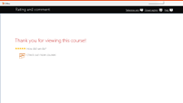 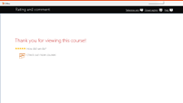 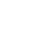 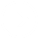 2:56
2:48
4:03
Help
Introduction
In the same doc
Considerations
Feedback
Summary
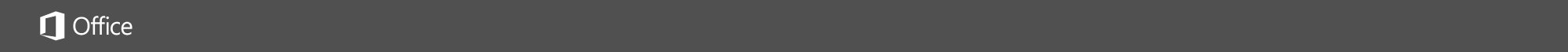 Help
Help
Course summary
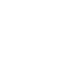 Using PowerPoint’s video controls
Point at the bottom edge of any video to start, stop, pause, or rewind. You drag to rewind.
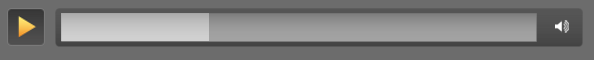 Stopping a course
If you’re viewing online, click your browser’s Back button. If you’re viewing offline, press Esc. If you’re watching a video, press Esc once to stop the video, again to stop the course.
Going places
You can go to any part of a course by clicking the thumbnails (light or shaded) below the video. You can also click the forward and back arrows, or press Page Up or Page Down.
If you download a course and the videos don’t play
Click Enable Editing                     if you see that button. If that doesn’t work, you may have PowerPoint 2007 or earlier. If you do, you need to get the PowerPoint Viewer. If you have PowerPoint 2010, you need the QuickTime player, or you can upgrade to PowerPoint 2013.
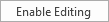 Press F5 to start, Esc to stop
1
2
3
4
5
6
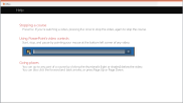 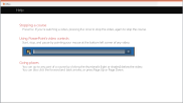 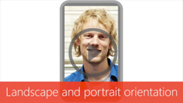 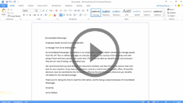 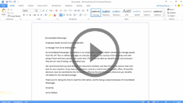 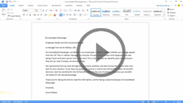 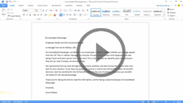 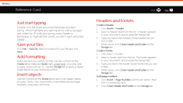 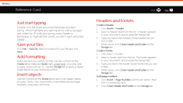 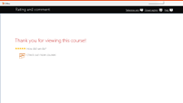 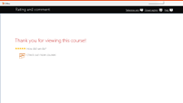 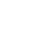 2:56
2:48
4:03
Help
Introduction
In the same doc
Considerations
Feedback
Summary